14 de Enero 2016
Presentación de Modificaciones
 a los Estatutos
Presentado por 
Lcda. Marta Alicia de Magaña
Directora Ejecutiva
Revisión final a ser presentado al Pleno del MCP-ES para aprobación del pleno del MCP-ES en Sesión Plenaria  01-2016
¡Muchas Gracias!
MCP-ES

Contribuyendo a la reducción significativa y sostenible del VIH Sida,  Tuberculosis y Malaria a través de las subvenciones del Fondo Mundial
www.mcpelsalvador.com.org
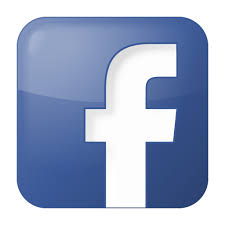 www.facebook.com/MCPES2002


@MCPElSalvador
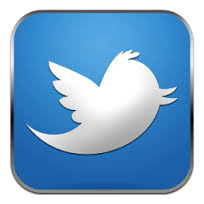